Generic-Group Lower Bounds via Reductions Between Geometric-Search Problems:With and Without Preprocessing
Benedikt Auerbach, Charlotte Hoffmann, Guillermo Pascual-Perez
Institute of Science and Technology Austria
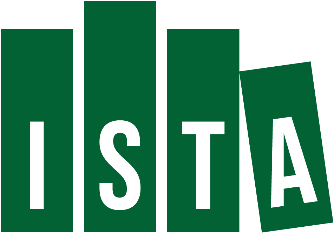 Hardness of Assumptions in Groups
2
The Generic Group Model
x
3
Shoup’s Generic Group Model [Sho97]
x
Maurer’s Generic Group Model: No labels, abstract handles instead
4
GGM  Hardness Lower Bounds
Prove lower bounds on group operations required to solve a problem
  


Shoup’s GGM can be extended to preprocessing bounds [CK17,CDG18]




Transfer lower bounds between problems via reductions
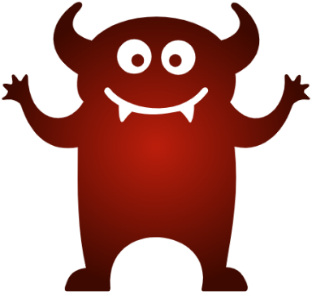 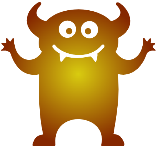 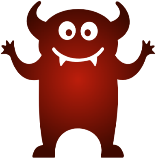 5
Transfer bounds via Algebraic Group Model [FKL18]
algebraic
Our Contribution
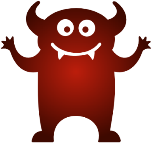 Problem B
Problem A
New technique to transfer GGM lower bounds that is
usable in Shoup's GGM; 
compatible with preprocessing bounds.
GGM lower bound
simple reductions
need: any generic adversary is algebraic -- only formally proven in Maurer’s GGM [FKL18, ZZK22, Zha22]
not compatible with preprocessing bounds
6
Technical Overview
7
x
Reduction via Geometric Search Problems
CDH
preprocessing
AGM
Geo-DL
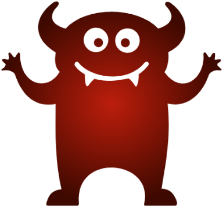 BF-GGM [CDG18]
GGM
Problem A
Problem B
geometric
problems [Yun15]
Geo-A
Geo-B
Geo-CDH
information-theoretic lower bound
8
Geo-CDH
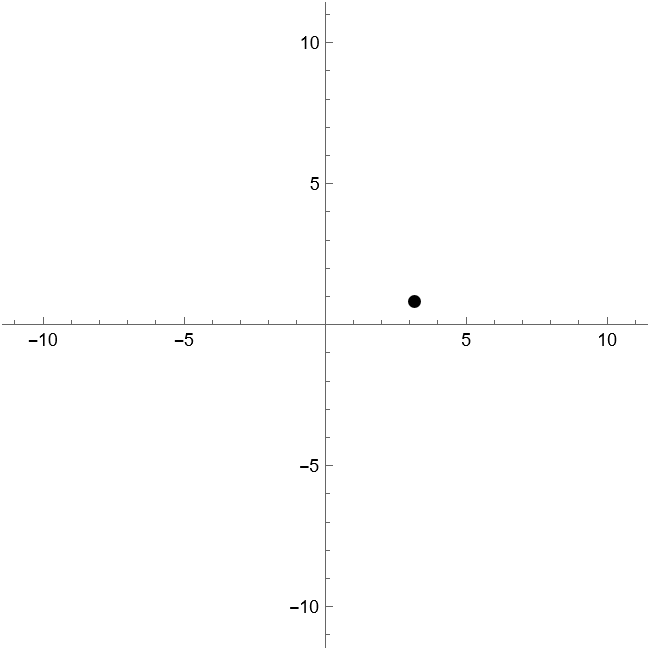 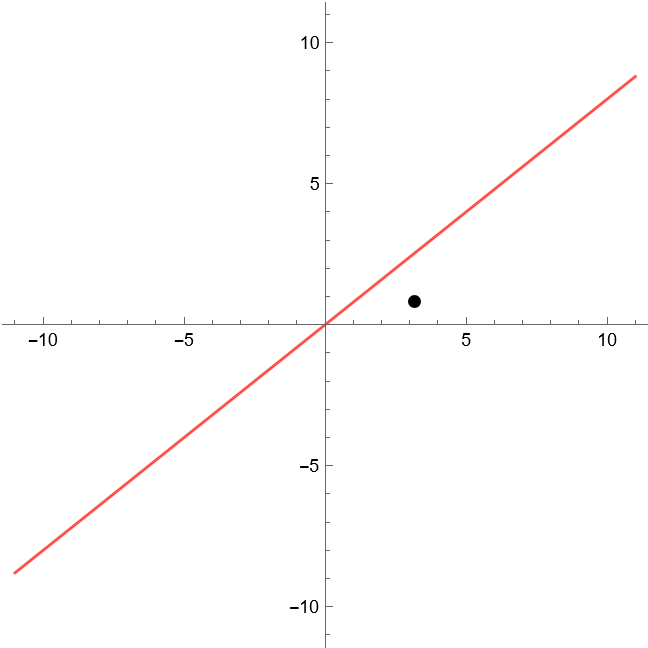 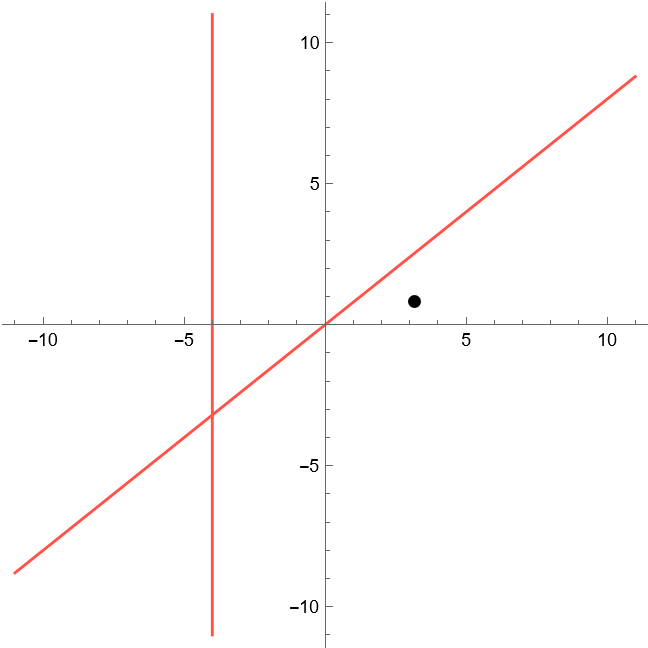 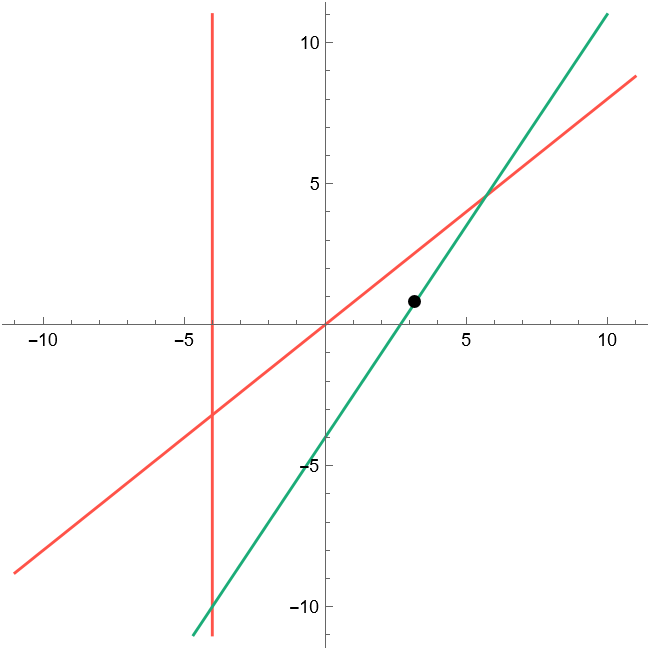 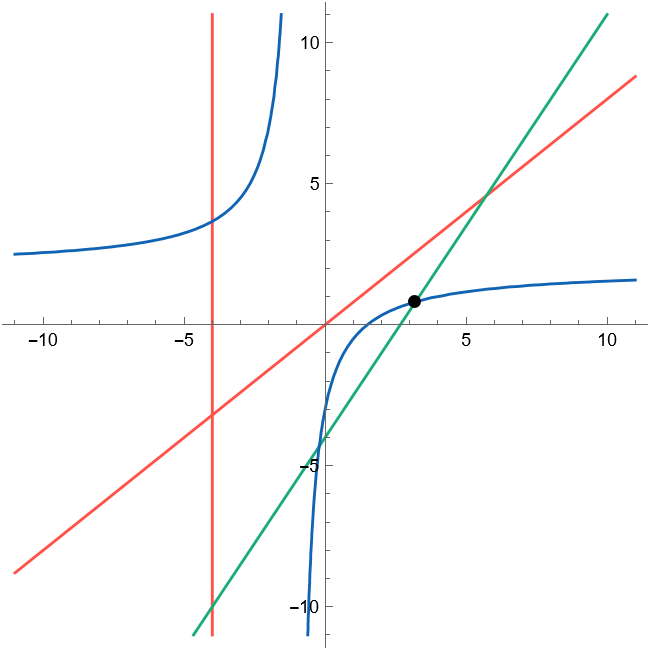 In Paper
define geometric versions of (Multi-Instance) Uber problems 
prove analogous lemma (in GGM and BF-GGM)
 can be used in future work
Lemma: Geo-CDH  CDH
line queries used to consistently simulate GGM oracle
output corresponds to target group element
GGM
9
Reduction via Geometric Search Problems
GGM
Problem B
geometric
problems
Geo-A
Geo-B
information theoretic lower bound
10
Geo-A  Geo-B
In Paper
11
Reduction via Geometric Search Problems
CDH
Geo-DL
GGM
Problem B
geometric
problems
Geo-A
Geo-B
Geo-CDH
information theoretic lower bound
12
Summary
We present new technique to transfer (preprocessing) lower bounds in the GGM.
We give new preprocessing lower bounds for several problems.
Open problems:
Adapt technique for decisional problems.
Extend BF-GGM [CDG18] to decisional oracles and bilinear groups.
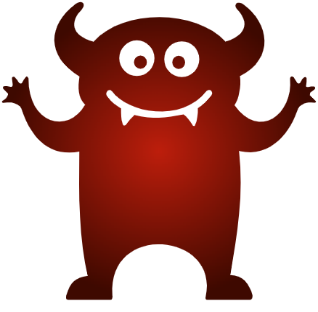 Questions?
13